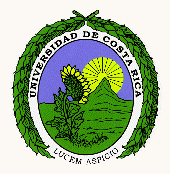 Work Programmes and calls of interest for non-EU and EU-associated members
Taller de formulacion de proyectos colaborativos internacionales 
 11 a 14 de agosto 2014 – Universidad de Costa Rica
1
14 Work Programmes
2
Different types of actions
Research & Innovation Action (RIA)
Basic & applied research up to small-scale prototype or pilot; 100% funding
Innovation Action
From small-scale prototype or pilot to market replication (first-of-a-kind industrial scale) ; 70% funding for private (i.e. profit) partners and 100%  for public (i.e. non-profit) partners
Coordination and Support Action (CSA)
Accompanying measures to research (e.g. dissemination, communication, networking, policy dialogues, strategic planning); 100% funding
Pre-Commercial Procurement (PCP) Cofund actions 
Public procurement of research, development and validation of new solutions that can bring significant quality and efficiency improvements in areas of public interest;  procurers =  buyers group  of R&D services; funding 70% of total eligible costs
Public Procurement of Innovative Solutions (PPI) Cofund actions 
Groups of procurers to act as early adopters of innovative solutions that can bring significant quality and efficiency improvements in areas of public interest; procurers = buyers group of solutions already developed but needing additional measures (market readiness, conformance testing, certification or quality labelling); funding 20% of total eligible costs
3
Work Programmes of interest
Work programme of interest main characteristics

WP1 
Non-collaborative projects ; young-senior “high-level” researchers ; « Fundamental » R&D projects ; TRL 1-3 ; bottom-up approach (any topic) ; Host institution EU or associated member
WP3 
Collaborative projects ; PhD-Post-doc researchers mobility ; TRL 1-7 ; bottom-up approach (any topic) ; Host institution EU or associated member
4
Work Programmes of interest
Work programme of interest main characteristics

WP5
Collaborative projects 
Industrial Leadership 
Types of action: RIA, Innovation, CSA, PCO, PPI 
TRL 1-8 ; outcome and impact oriented ;  emphasis on high TRLs ; top-down approach based on topic calls
5
Work Programmes of interest
Work programme of interest main characteristics

WP8-14

Collaborative projects ; RIA, Innovation and CSA ; TRL 1-7 ; top-down approach based on topic calls
6
Work Programme 5 – calls 2014-15
Calls  addressing specific international cooperations

LEIT 1: ICT 38 – 2015: International partnership building and support to dialogues with high income countries (Canada, USA) 
ICT 39 – 2015: International partnership building in low and middle income countries  (sub-Saharan African countries) 
EU-Brazil Research and Development Cooperation in Advanced Cyber Infrastructure
EUB 1 – 2015: Cloud Computing, including security aspects
EUB 2 – 2015: High Performance Computing (HPC)
EUB 3 – 2015: Experimental Platform
EU-Japan Research and Development Cooperation in Net Futures 
EUJ 1 – 2014: Technologies combining big data, internet of things in the cloud 
EUJ 2 – 2014: Optical communications 
EUJ 3 – 2014: Access networks for densely located users 
EUJ 4 – 2014: Experimentation and development on federated Japan – EU test beds 
LEIT 2: none
LEIT 3: none
7
Work Programme 8-9 – calls 2014-15
Calls  addressing specific international cooperations
WP8: 	none
WP9:	SFS-1-2014/2015: Sustainable terrestrial livestock production (China)
	SFS-3-2014: Practical solutions for native and alien pests affecting plants (China)
	SFS-4-2014: Soil quality and function (China)
	SFS-13-2015: Biological contamination of crops and the food chain (China) 
	BG-1-2015: Improving the preservation and sustainable exploitation of Atlantic marine 	ecosystems (USA, Canada)
	BG-7-2015: Response capacities to oil spills and marine pollutions (USA, Canada)
	BG-8-2014: Developing in-situ Atlantic Ocean Observations for a better management 	and sustainable exploitation of the maritime resources (USA, Canada)
	BG-13-2014 Ocean literacy – Engaging with society – Social Innovation (USA, Canada) 
	BG-14-2014: Supporting international cooperation initiatives: Atlantic Ocean 	Cooperation Research Alliance (USA, Canada)
	BG-15-2014: European polar research cooperation (USA, Canada, Russia, Japan, China, 	India, LAC)	
	SFS-6-2014: Sustainable intensification pathways of agro-food systems in Africa
8
Work Programme 10-12 – calls 2014-15
Calls  addressing specific international cooperations
WP10: 	LCE-13-2015: Partnering with Brazil in advanced biofuels
	LCE 15 – 2014/2015: Enabling decarbonisation of the fossil fuel-based power sector and 	energy intensive industry through CCS  (Australia, North-America)
	LCE 16 – 2014: Understanding, preventing and mitigating the potential environmental 	impacts and risks of shale gas exploration and exploitation  (North-America)
WP11: 	MG.1.8-2014-2015. International cooperation in aeronautics with Japan 
	MG.1.9-2015. International cooperation in aeronautics with Canada 
	MG.1.10-2015. International cooperation in aeronautics with China 
WP12:	WATER-5-2014/2015: Strengthening international R&I cooperation in the field of water 	(developing countries especially Africa, India and China)
	SC5-14-2014: Consolidating global knowledge on the green economy in support of 	sustainable development objectives in the EU and internationally  (any third country)
	SC5-18-2014/2015: Coordinating and supporting Earth Observation research and 	innovation in the EU, and in the North Africa, Middle East, and Balkan regions
9
Work Programme 13-14 – calls 2014-15
Calls  addressing specific international cooperations

WP13:        INT-1-2014/2015: Enhancing and focusing research and innovation cooperation with 	the Union’s key international partner countries  (Australia, USA, Brazil, Russia, China, 	S.Africa & Ukraine)
	INT-2-2014/2015: Encouraging the research and innovation cooperation between the 	Union and 	selected regional partners  (Southern Mediterranean & Black Sea regions, 	Middle-East and Africa )
	INT-6-2015: Re-invigorating the partnership between the two shores of the 	Mediterranean 
	INT-7-2015: Towards a new geopolitical order in the South and East Mediterranean 	regions 
	INT-8-2015: The European Union and the Eastern Partnership  (Belarus, Moldova, 	Ukraine and South Caucasus (Armenia, Azerbaijan, Georgia) 
	INT-9-2015: The European Union, Turkey and its wider neighbourhood: challenges and 	opportunities 
	INT-10-2015: The European Union and integration challenges in the Balkans 
	INT-12-2015: The cultural, scientific and social dimension of EU-LAC relations
WP14:	None
10